Predictive analysis of industrial precipitation cycles using population balance and deep learning methods
Vladimir Golubev, Dmitry Chistyakov, Iliya Blednykh
“RUSAL ETC” LLC, Saint Petersburg, Russia

Presented by: Vladimir Golubev
Contents
Problems of automated control of the precipitation process                                                         
Revised Population Balance Model
Recurrent Neural Network 
PrecipExpert tool
Comparison of the predictions made using population balance and long short-term memory methods
Introduction
Existing advanced control systems are not very efficient for prediction and optimal control of Bayer process precipitation areas; limiting productivity and product quality optimisation, and restricting the sustainable development of alumina refineries.

The primary aim of this study was to develop reliable methods and tools for predicting aluminum hydroxide particle size distribution (PSD) and liquor productivity in the precipitation circuits of existing refineries.
Process Specifics Causing Errors in PSD and Liquor Productivity Control in the Precipitation Area
Two Methods of Simulation
Population Balance Model
Advantages
Strong physical and chemical principles, user friendliness
Disadvantages
High computational costs, complexity (for tuning)
Deep Learning Method
Advantages
Great generalizing ability, high performance
Disadvantages
Impossibility of interpreting the forecast, loss of quality with time
Classical Population Balance Model
2. Growth rate model
1. Generalized equation
3. Agglomeration model
4. Secondary nucleation model
5. Binary breakage model
PSD Oscillations
Fluctuations in the seed – 45 μm fraction at the Kamensk-Uralsky (UAZ) and Bogoslovsk (BAZ) alumina refineries over three years.
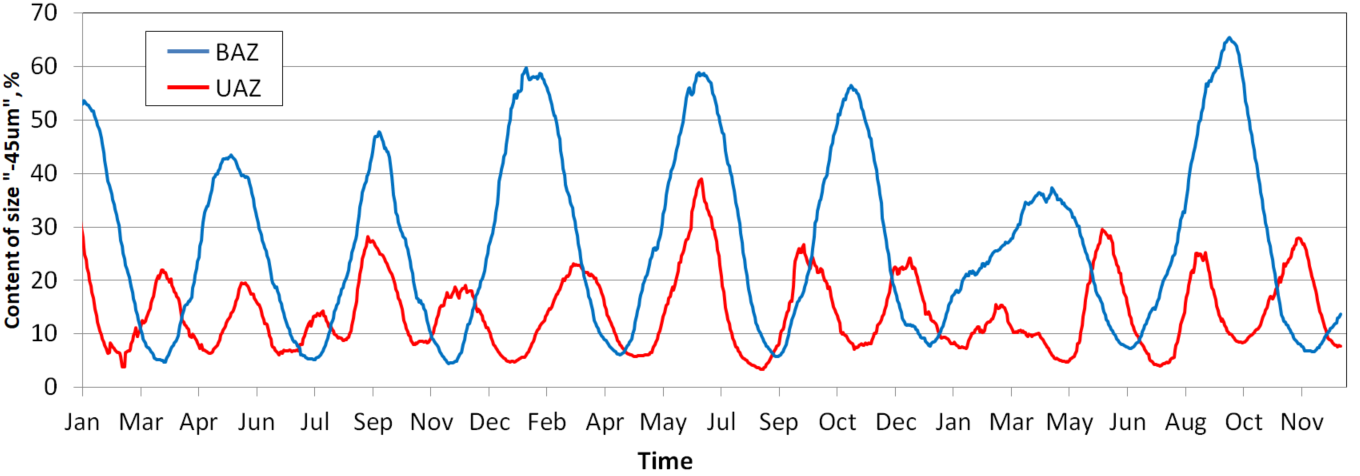 Birth-and-Spread Mechanism
Movement of the solvated solute molecule
Sequence of bonding of nuclei on the sites resulting from birth-and-spread
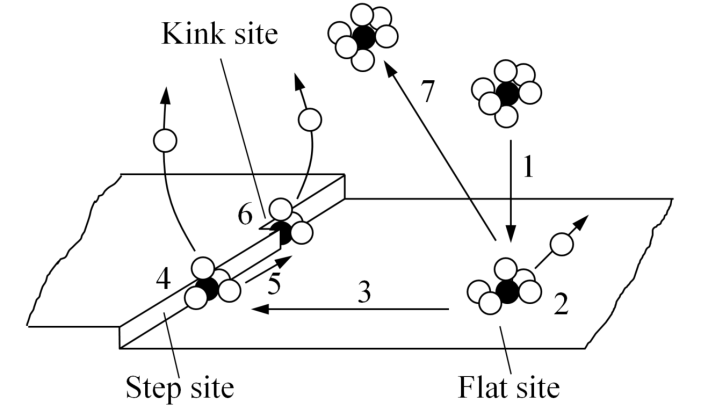 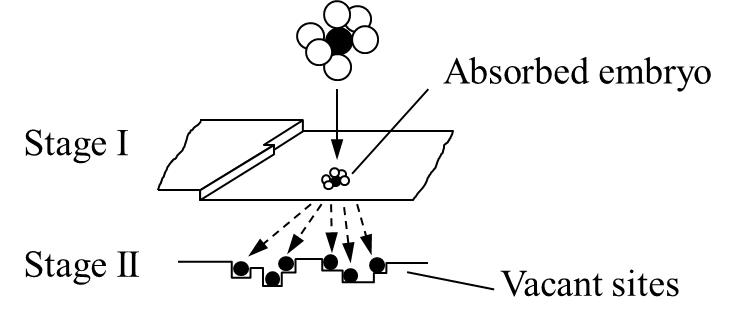 Updated PBM Model
1, 2, 3. Unaltered
4. Updated secondary nucleation model accounting for birth-and-spread mechanism
5. Updated binary breakage model accounting for fraction of agglomerates in population
Recurrent Neural Network
Forecast period,
Estimated data
Historical period,
Archive data
Data structure
User
assumptions
Parameter 1 (inlet)
Parameter 2 (inlet)
Network
outputs
(predictions)
Parameter 3 (inlet)
Parameter 4 (outlet)
Parameter 5 (outlet)
Neural network
inlets
Data point
The moment
of forecasting
Forecast
horizon
Long-Short Term Memory
yt
Output
LSTM cell
LSTM cell
LSTM cell
Ct-1
Ct
Scaling
Sum
Cell state
Next
cell state
Sigmoid
Input Modula-tion Gate
Forget Gate
Input Gate
Output Gate
ht-1
ht
Next
hidden state
Hidden state
xt
Input
PrecipExpert Tool
Long-Term Prediction Using PBM
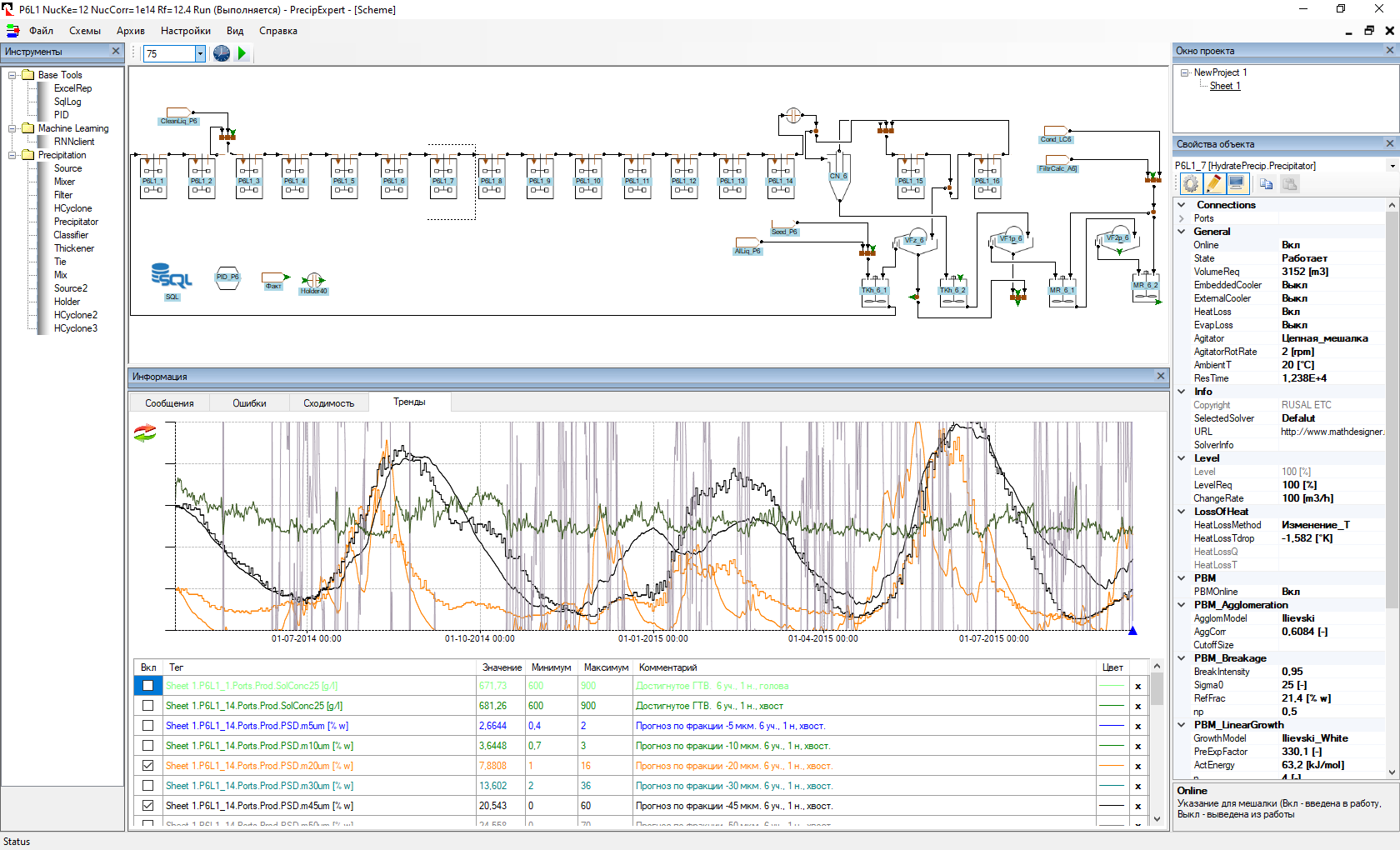 Set of LSTM Models for the Precipitation Area
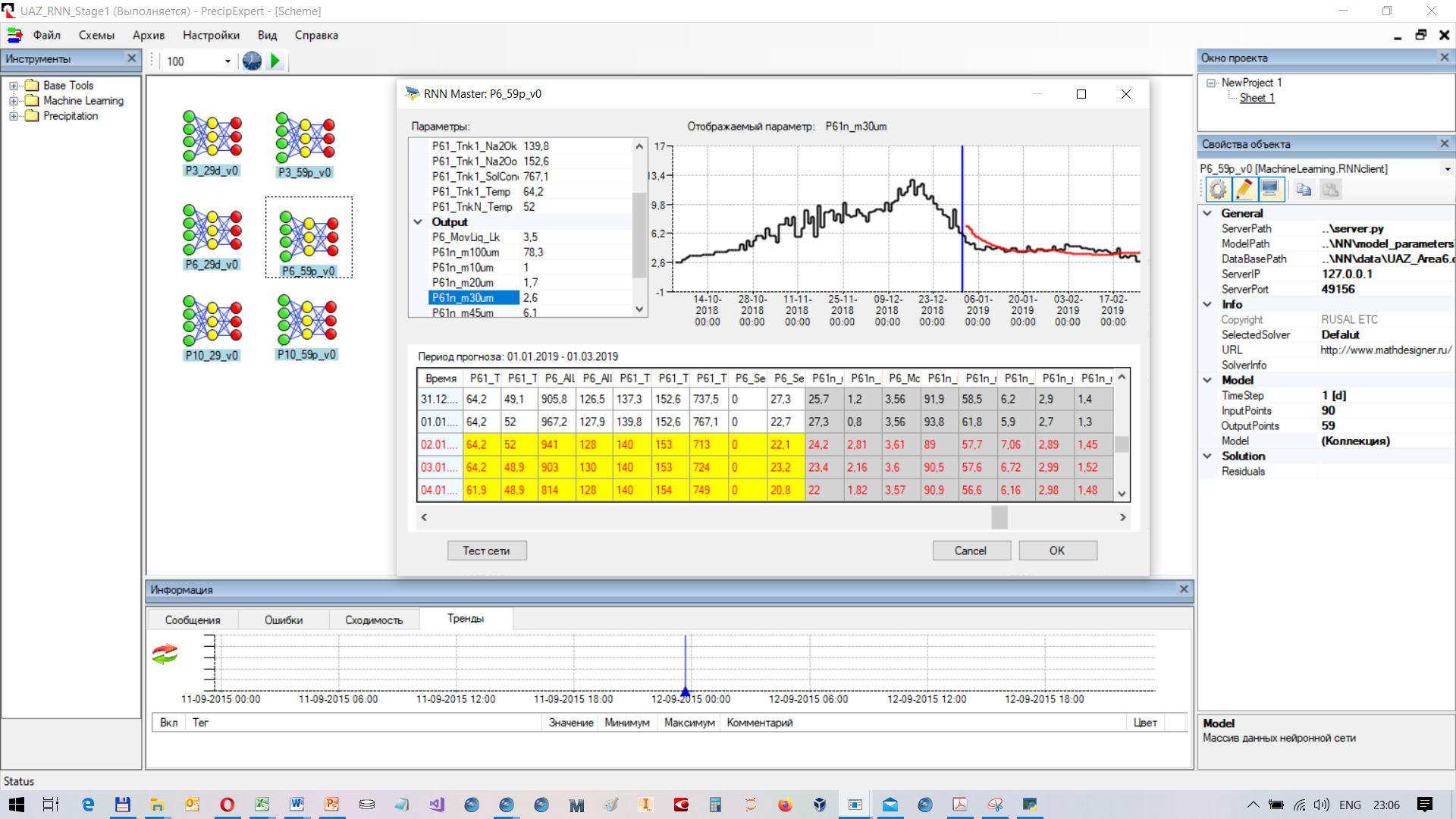 Parameters Enabling Best 60-day Prediction Using  LSTM Model
Short-Term Predictions Using LSTM Network
Precipitation Line #6/1, 60-day prediction: content of - 45 μm, %
um, %
Comparison of Predictions Using PBM and LSTM Methods
8
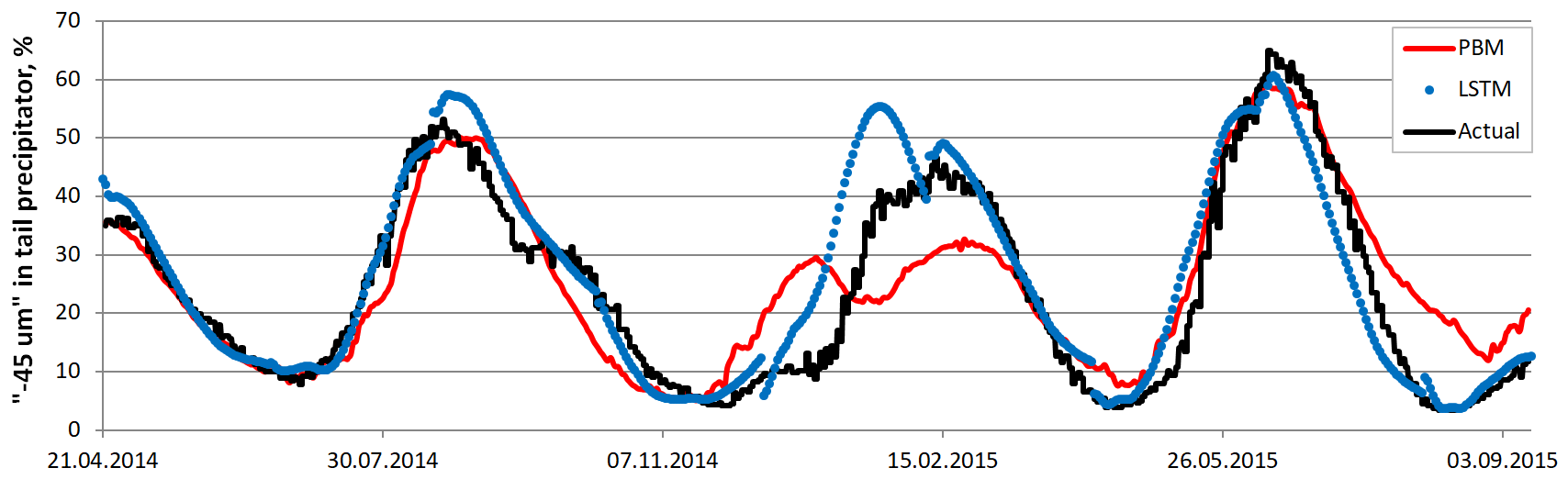 3
6
1
4
Precipitation Line #6/1, 1.5-year prediction: content of - 45 μm, %
5
7
9
2
Comparison of Predictions Using PBM and LSTM Methods
Precipitation Line #6/1, 1.5-year prediction:  A/C
3
5
7
8
1
6
4
2
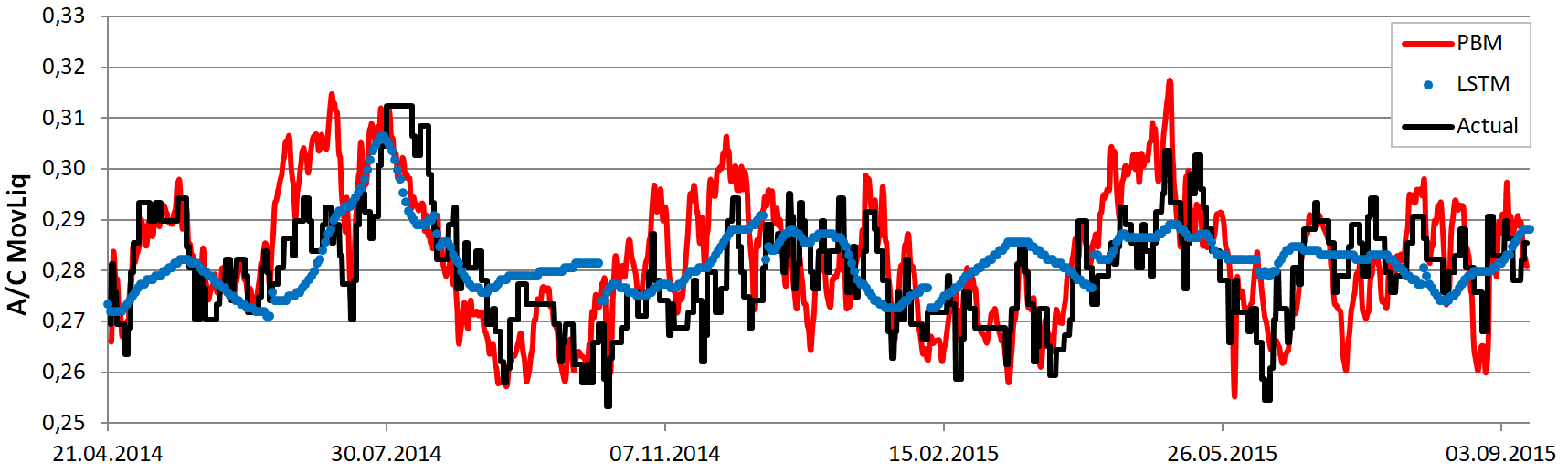 9
Accuracy of 60-day Predictions Using LSTM Method
Standard deviation for the best LSTM networks, abs. %
* ak  = 1.645CNa2O/CAl2O3 = 106/102/(A/C)
Conclusions
The population balance model of Bayer precipitation circuits has been improved for pregnant liquors with low A/C ratio. Updated equations for secondary nucleation and particle breakage were proposed which account for surface quality and particle strength through the fraction of agglomerates in the population. The model accurately predicts particle PSD oscillations and liquor productivity in an industrial precipitation circuit.
Conclusions
Recurrent neural networks are effective for mid-term prediction of spent liquor A/C ratio and PSD of product aluminum hydroxide. A set of LSTM models was trained with historical data from the UAZ refinery. The average correlation coefficient obtained was > 0.93 for - 45 µm fraction for 60-day predictions.

PrecipExpert software has been developed; enabling the development of models and calculations using both models.